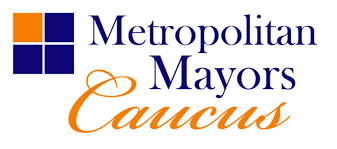 Environment CommitteeDesigning an EV Ready ProgramNovember 12, 2019
Agenda
Why Become EV Ready
Technical Background
Dialogue: Listening  
Next Steps
Why Become EV Ready?
Greenest Region CompactMobility & Municipal Operation Goals
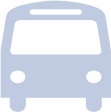 Support efficient transportation that uses resources wisely
Integrate sustainability into transportation policies, programs and regulations
Operate a safe, clean, and efficient fleet

Formally adopted by:
125 municipalities
3 counties
10 COGs
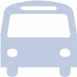 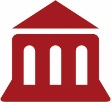 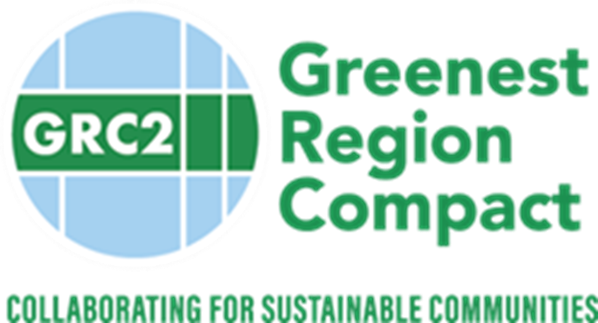 Environment Committee working towards EV Readiness
Green fleet research and partnerships
Survey
Municipal Fleet Managers Association 
Proposed regional alternate fuel study
Discussions and analysis of VW mitigation settlement
Interest in EVs for the community & fleet emerged
Success with SolSmart – streamlining municipal codes & policies
Funding & Policy Support for Electrification of Transportation
Proposed Clean Energy Jobs Act (CEJA) supports electrification
Environmental Advocacy for EVs
Widely supported climate solution 
Current funding support
Federal tax credit - $7,500
Anticipated funding support
VW Settlement – up to $16 million
Capital bill - $70 million
Possible/hopeful funding support
Congestion Mitigation Air Quality (CMAQ) competitive funds
Drive Clean Chicago Incentives
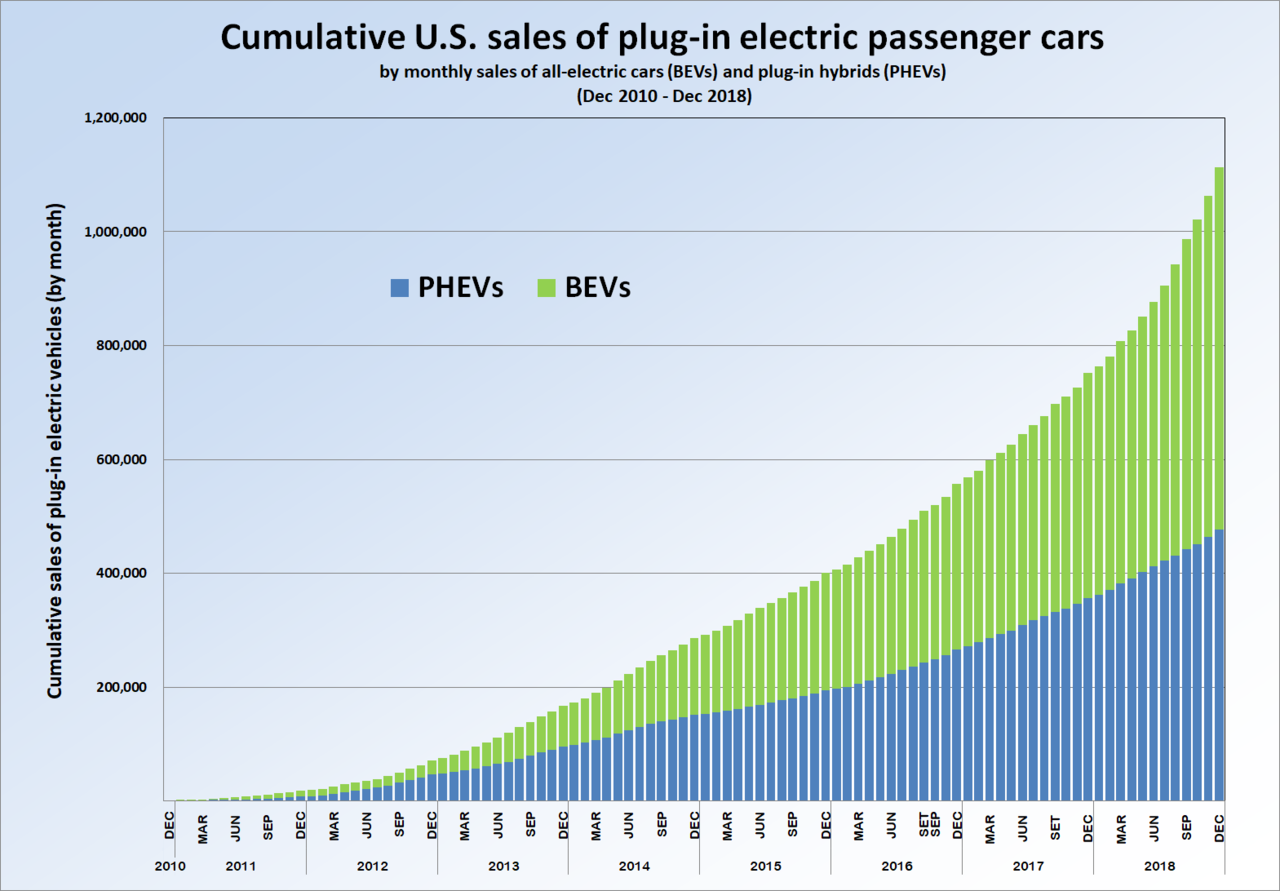 Recent Paststatistica.com
Key Driver: EV Market Demand
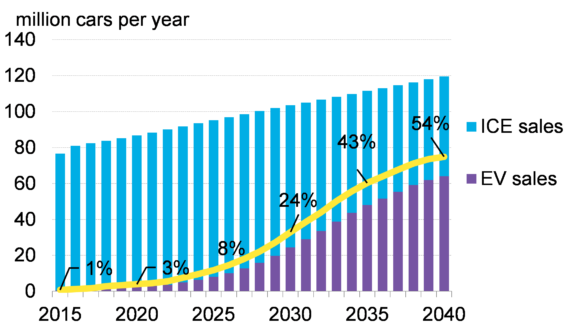 New Vehicle Sales Forecast: 
Bloomberg
Total vehicles (2019) 
Global 1.2 billion 
US 262 million US
US Vehicles (2019)
Internal Combustion Engines (ICE): 260 million
EVs: 1.5 million 
Some governments and automakers moving away from Internal Combustion Engines
PHEV = Plug-in Hybrid EV
BEV = Battery Electric EV
ICE = Internal Combustion Engine
Sources: Bloomberg New Energy Finance
Statistica.com
EV Cost Parity Predicted with Internal Combustion Engine Vehicles (ICEVs)s
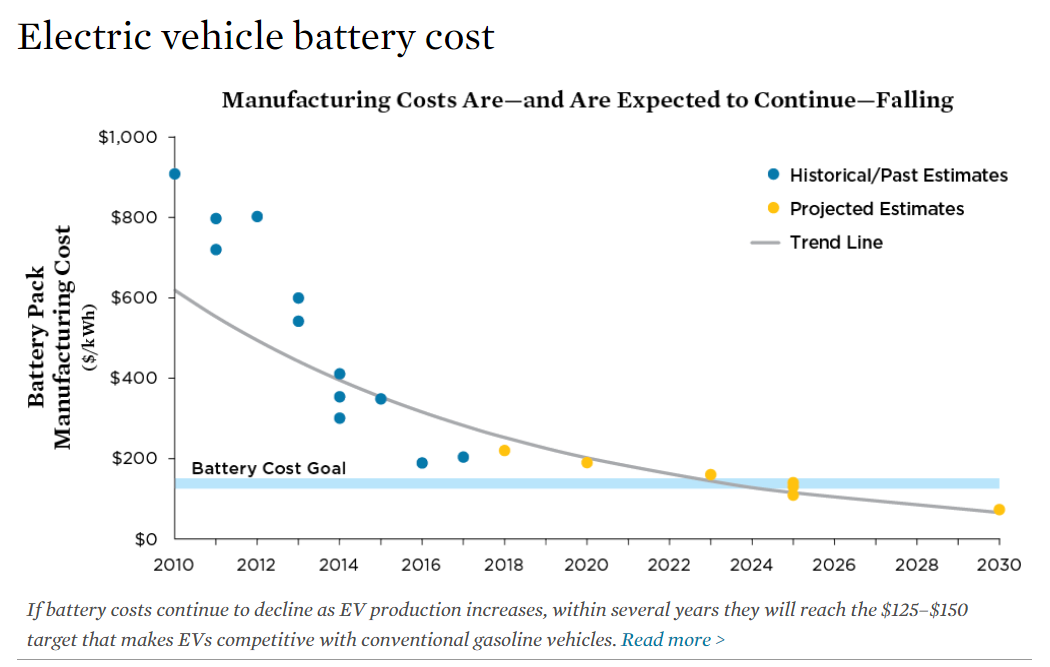 Reducing battery costs is key
Battery Costs have dropped 3.5:1 since 2010
Estimate: when EV battery costs drop below $100-150/kWh storage  EVs will cost about the same as     gasoline counterparts 
Expected between 2022 and 2025
Total Cost of Ownership for EV: already better than ICE
Perception: Game Changer once CapEx reaches parity
EVs cost less
$150 = Parity
SOURCES: 
ARB 2017; SOULOPOULOS 2017; VOELCKER 2017; SLOWIK, PAVLENKO, AND LUTSEY 2016; VOELCKER 2016; NYKVIST AND NILSSON 2015.
https://www.energy.gov/eere/vehicles/batteries
8
We need to be EV Ready
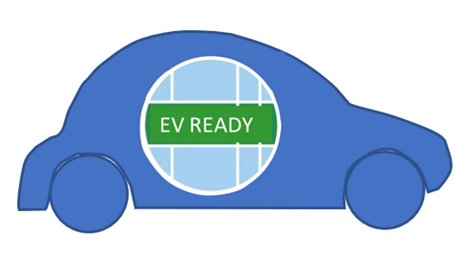 To Design an EV Ready Program
Listening sessions
Develop EV Ready Framework/Checklist
Develop EV Ready Buying Decision Guide  
Seek funding to develop a more comprehensive EV Ready Program.
Create resources to implement framework/checklist strategies.
Recognition program (i.e. SolSmart) 

THANK YOU TO THE JOYCE FOUNDATION!
Technical Background
Electric Vehicle Choices
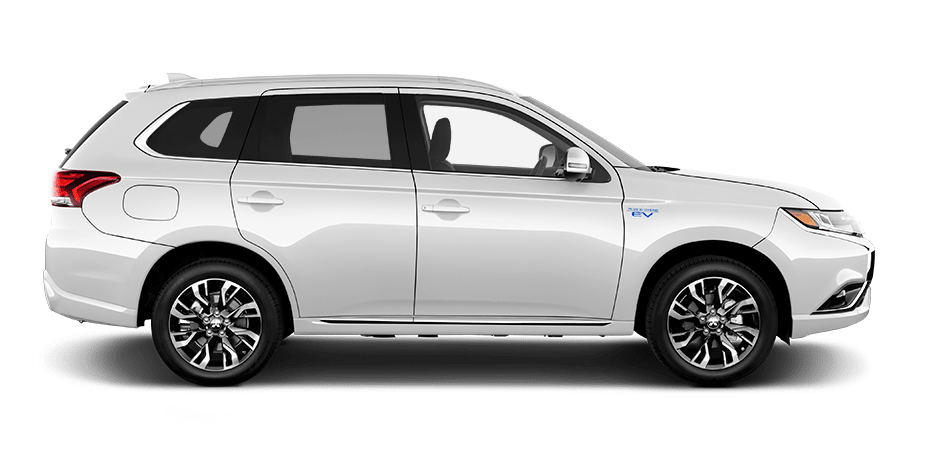 Plug-in Hybrid Electric Vehicles (PHEV) aka Range Extended Electric Vehicles (REEV)
Primary power source is electricity
Internal combustion engine (ICE) automatically engages when battery runs low
Zero tailpipe emissions when running on battery only
ICE feature alleviates range anxiety
All Electric Vehicle (AEV) aka Battery Electric Vehicles (BEV)
100% electric battery powered
Range limited 
Zero tailpipe emissions
Quiet
Lower maintenance
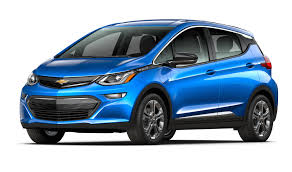 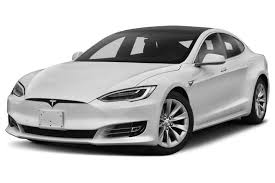 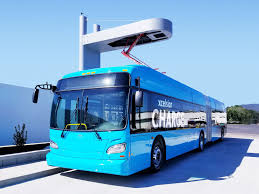 EVSE = Electric Vehicle Supply Equipment aka EV Charger aka EV Charging Station
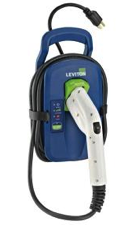 VAC = Volts Alternating Current
kW = Kilowatt
DC = Direct Current
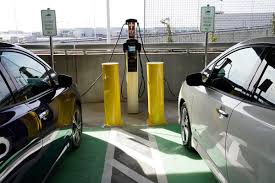 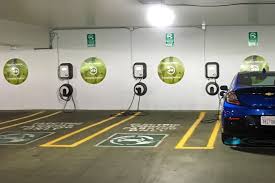 Mobile / Home Chargers 
Level 1: 
120 VAC, 1 to 3 kW
Public Chargers 
Level 2: 
208/240 VAC 
7 to 9 kW
DC Fast Chargers
460 VAC 
25 to 150 kW
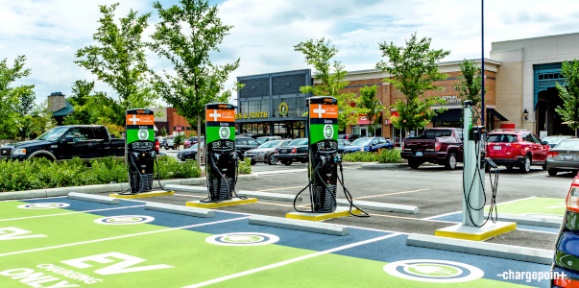 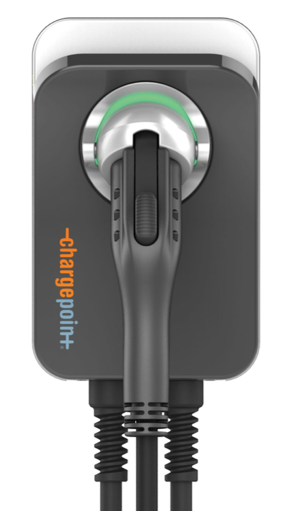 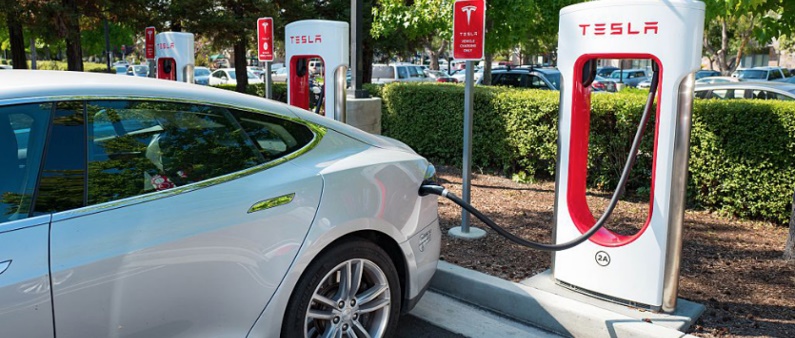 Home/Work Chargers 
Level 2: 
240 VAC, 4 to 7 kW
13
Charging Level vs. Charging Rate100-mile range
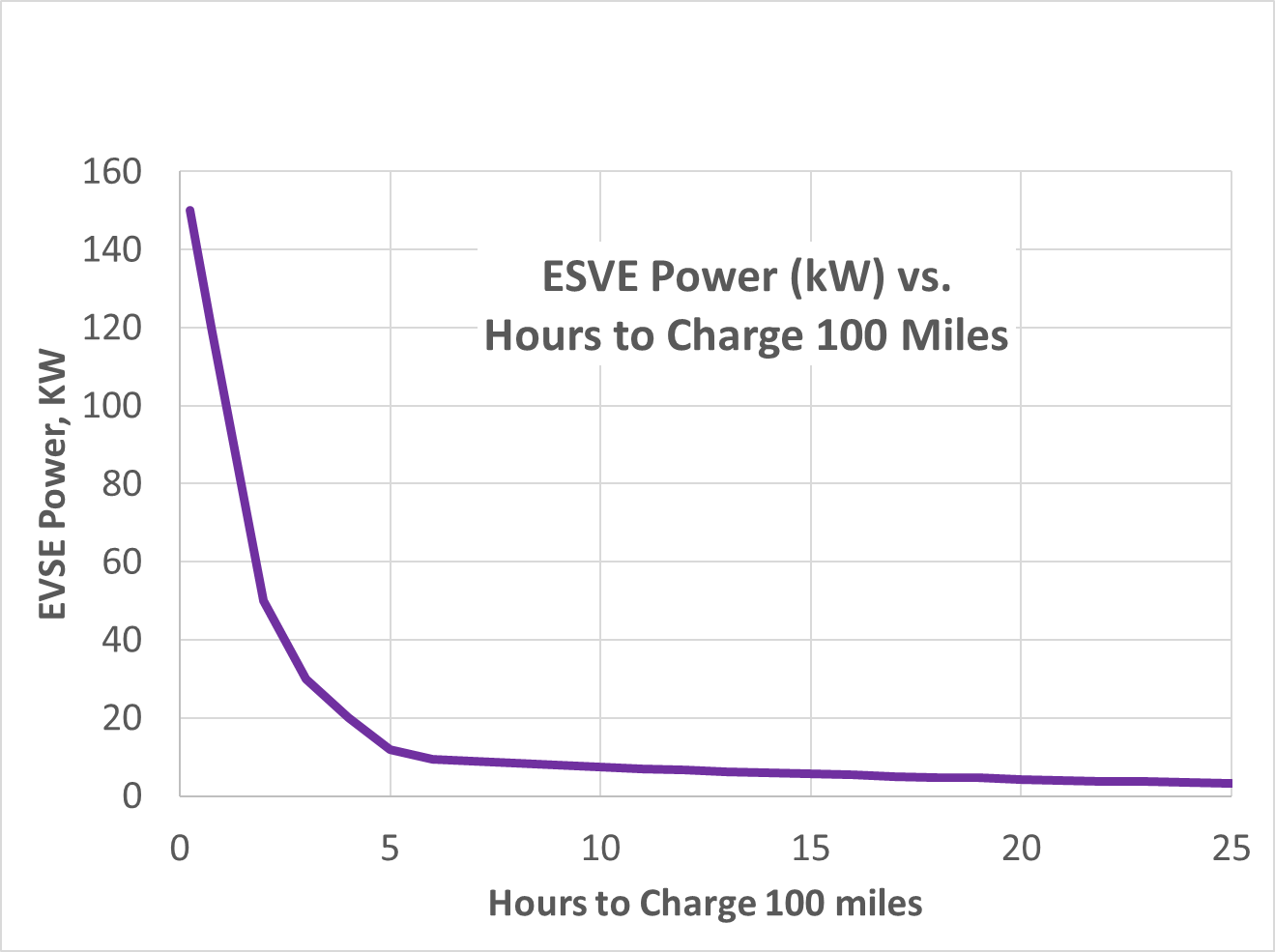 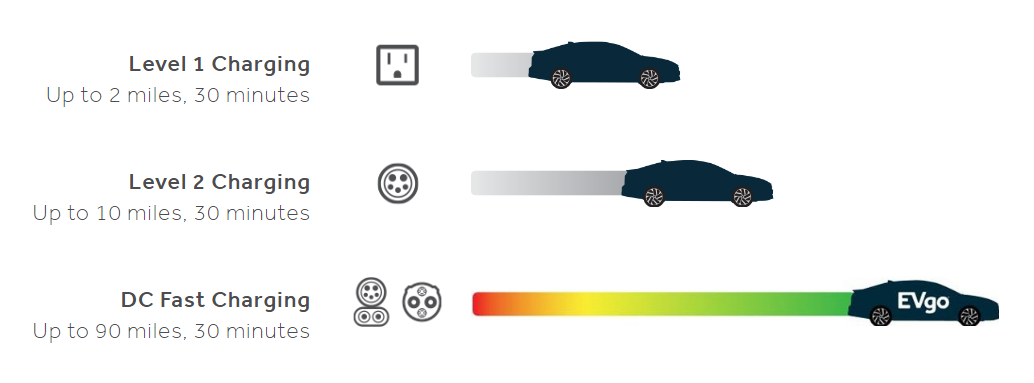 Level 3
Power = Voltage x Amperage
kW = V x A
Level 1
Level 2
Level 1:  1 to 2 kW: 		16 to 24 hours – 100 miles
Level 2:  3.3 to 19 kW: 	4 to 12 hours  - 100 miles
Level 3:  25 - 150 kW :	10 min to 4 hours -100 miles


kW= kilowatt
EVSE Ownership & Revenue
Ownership Types
Facility
Third party
EV owner
Combinations
Fee models
No charge
Pay by event (flat fee)
Pay by time ($/hr)
Pay by kilowatt hour ($/kWh) – best analog to gasoline
Revenue Models
Use one of fee models
Cover cost of electricity plus overhead and profit
Amortize investment
Tax credits
Depreciation
Incentives
Good ROI requires regular use and fair rate plan
EVSE Ownership & Revenue
Example
Cost of electricity is $0.11/kWh
Battery holds 240 miles ~ 60 kWh battery 
9.5 hours to charge (Level 2) 60 kWh x $0.11/kWh 
 $6.6 fuel cost  3 cents/range mile 70 cents /hour connectedCommon range of retail - $1.00 to $2.00 per hour connected
COMPARE: Gasoline vehicle for same application @$3/gal and 30 mile/gallon and 240 mile 
 $24 in gasoline 10 cents/ range mile
Retailer Charger Owner: Consider price between 3 and 10 cents/mile but most people charge at home &/or work  constrains price
For Level 3: charge by $/kWhr
Typical Level 2 Charging Installation
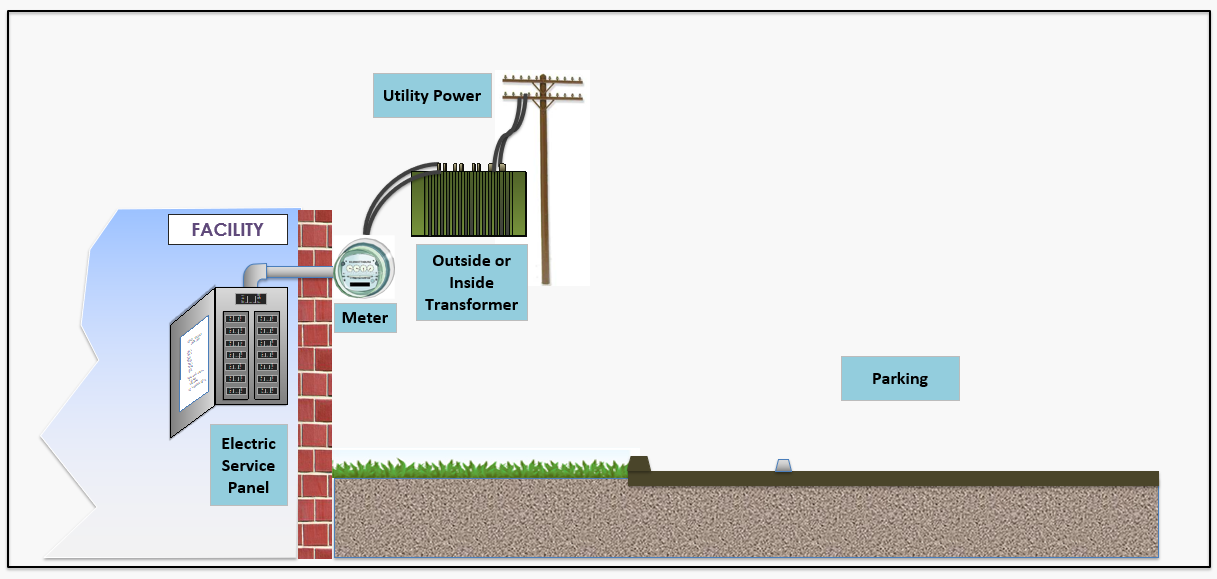 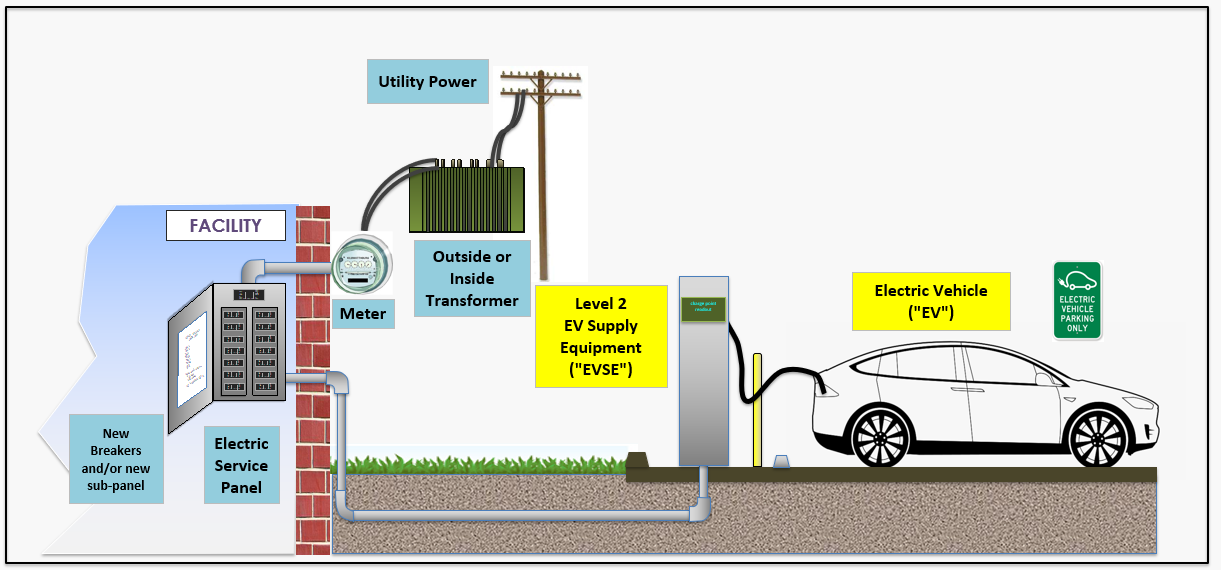 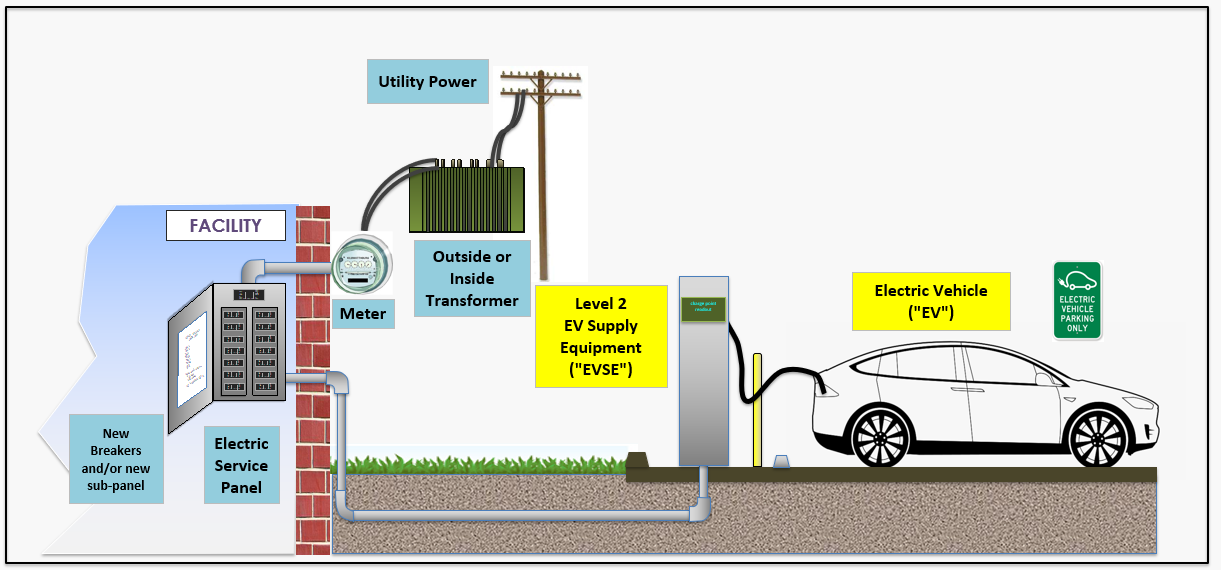 Typical Level 2 Charging Installation
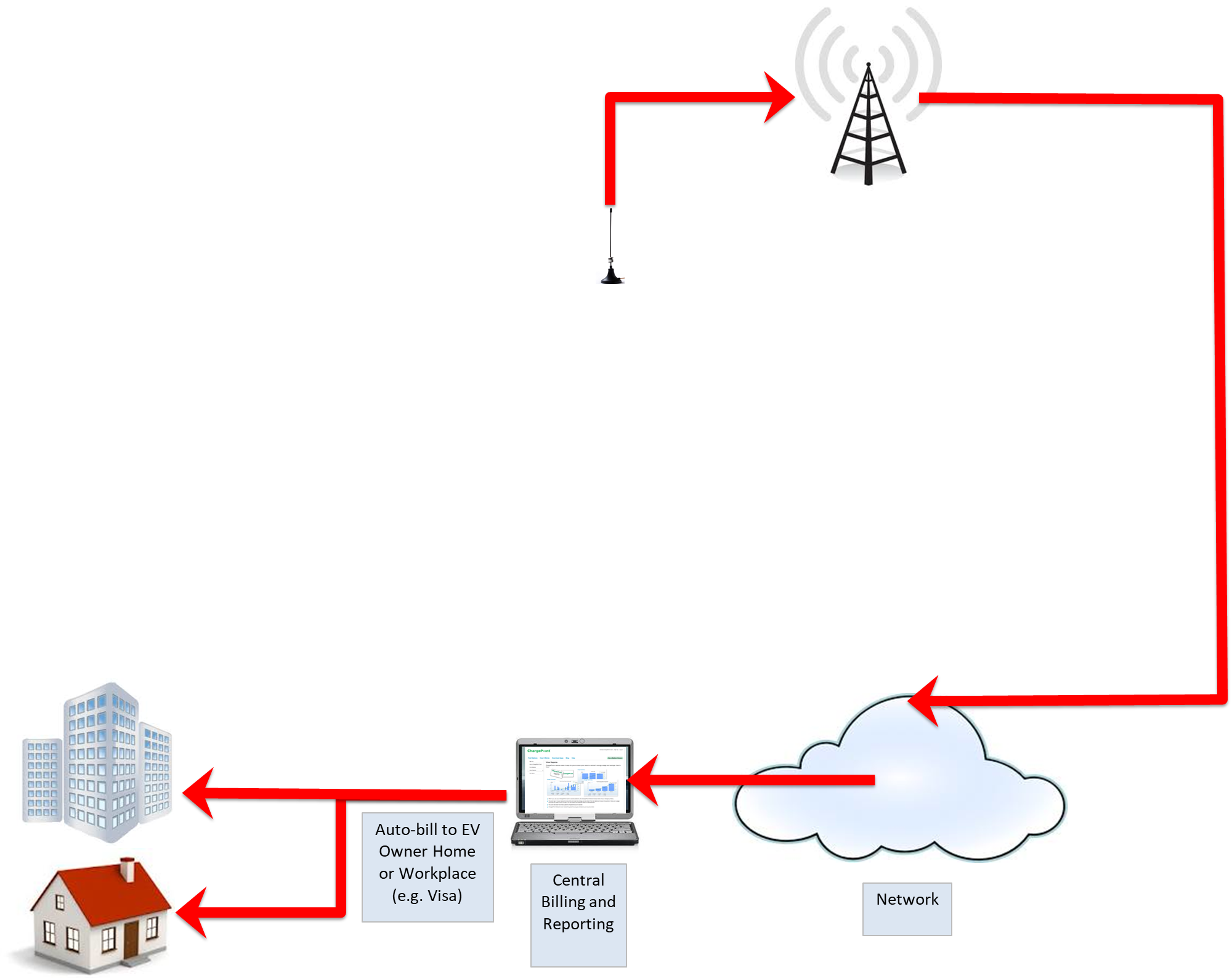 Siting and Finding EVSEs
Alternatives:
https://www.plugshare.com/
https://na.chargepoint.com/charge_point
https://afdc.energy.gov/
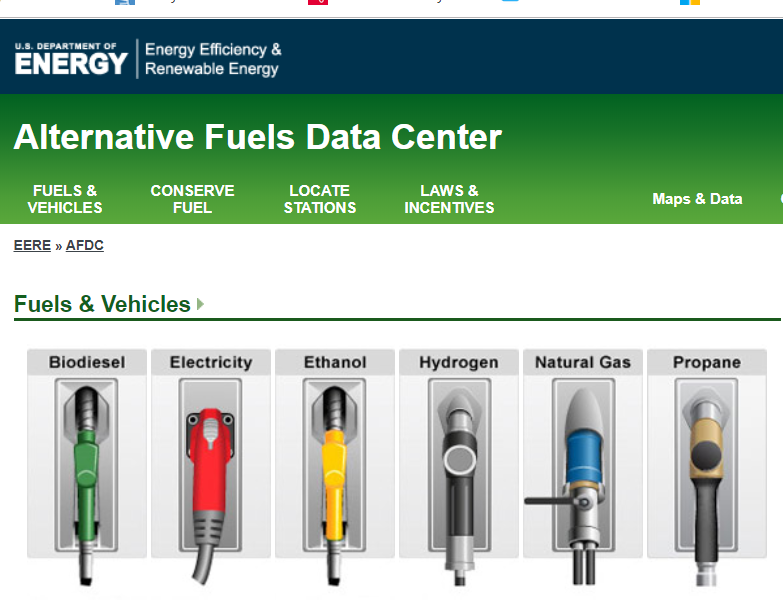 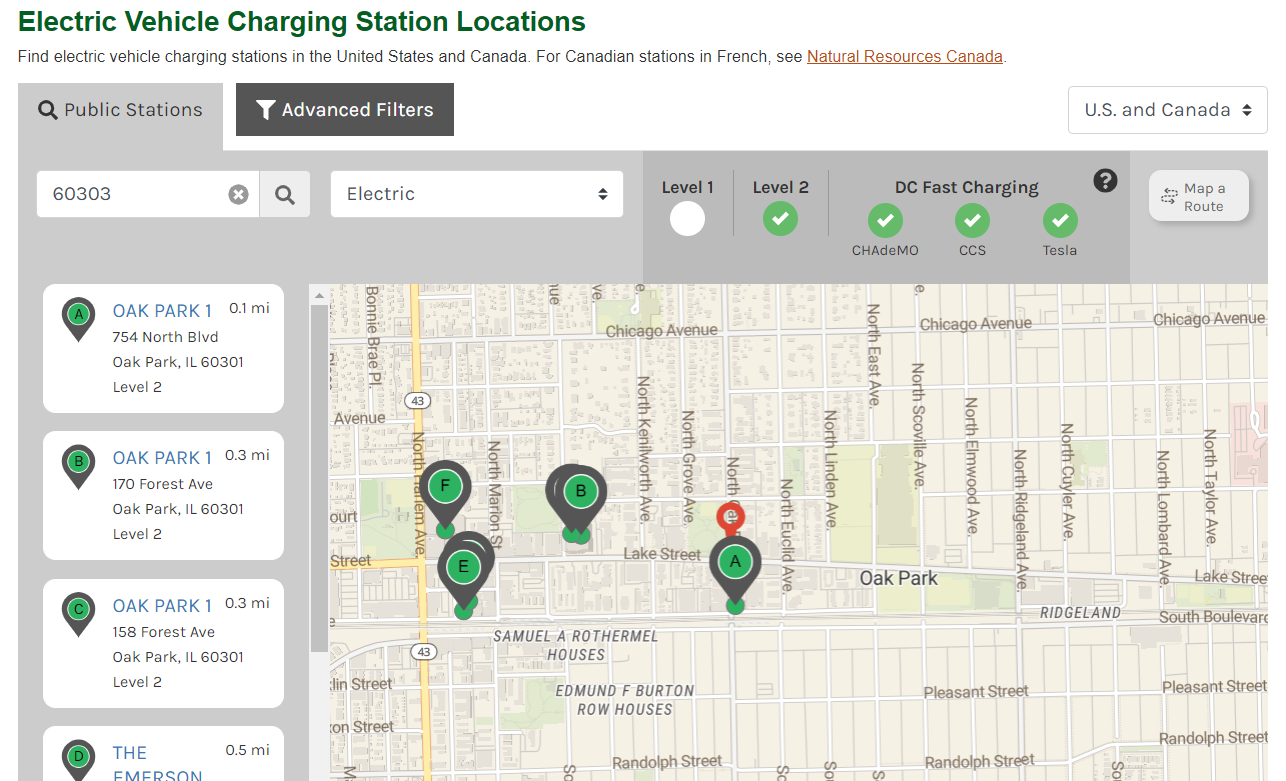 Siting and Finding EVSEs
https://afdc.energy.gov/
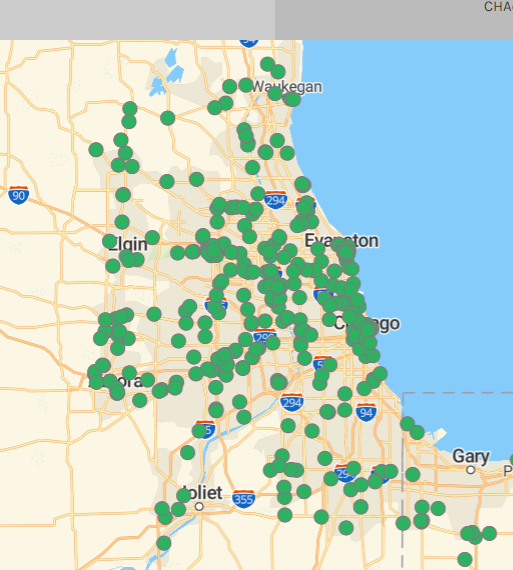 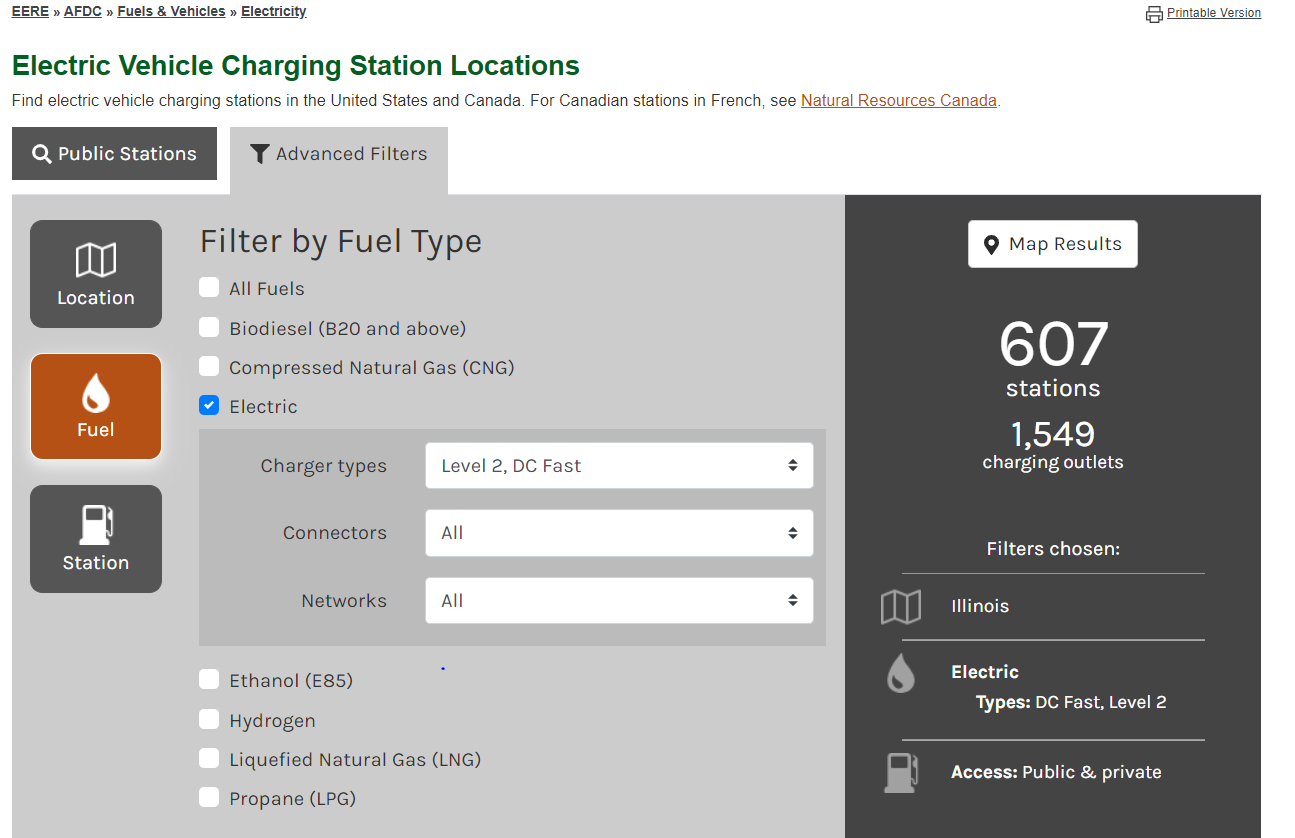 Who charges when and where?
> 80% of EV drivers charge at home (US) 
Most EV drivers use public EVSE, wide range of use cases and frequencies
Urban vs. suburban vs. rural
Access /proximity to EVSE
How many miles per day?
EV type
In City of Chicago, 70% of people live in Multiple Unit Dwellings 
Installed EVSE doable, but can be expensive to run electrical circuit
Some residents would buy EVs if EVSE located nearby (e.g. publicly or privately owned)
Cost to retrofit building to EV-enabled can be significant
Currently – limited number of proximal public chargers 
Retail locations can be successful – ”Charge and Shop/Dine”
Lot’s of questions: Where to site? Where are EVs?  How to site areas of EV charging gaps but prevent stranded assets? How to assess EV density factor? What kinds of effective public programs? ….
Siting EVSEs
EV Charging Station = Field of Dreams?  
If you build stations will people charge?
Need EVs to support investment in chargers 
Public-private collaboration – fleet charging open to public
If using public funds, consider regional and local sites that provide the best coverage, access and economics
Public roadways and state and federal programs	
DC Fast Charger every 100 miles
Identify gaps in current EVSE availability and site logically
Avoid stranding assets – planning drives success
Social equity - define and deploy smart public programs
What is EV Ready?
Dialogue
Strategic Planning
Managing Barriers to Entry
Policy Making
New construction 
Codes
Sustainability
Actions & Processes
EV and EVSE selection
Financial investment
Operations
Facility Designs and Siting
Inspection & Permitting
Risk and Safety
Knowledge and Education
Future proofing
What is EV Ready?
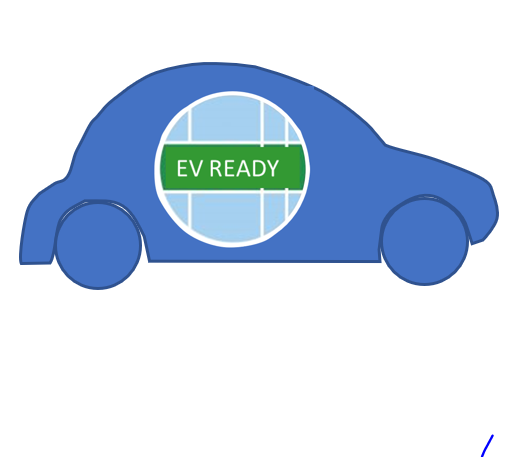 What are the key planning considerations?
Where to locate public EVSE?
Strategic EVSE partnerships?
Connecting regionally?
Infrastructure and space?
What development policies need to be considered?
Parking?
Zoning?
EV Ready new construction?
What building codes, permitting & inspection policies need to be considered?
What pricing and finance issues need to be considered?
Public EVSE ownership?
Procurement decisions?
Pricing? Maintenance?
What information & training is needed?
Building & planning staff?
First responders?
Fleet & finance managers?
What needs to be considered to electrify municipal fleets?
What would you like to see in an EV/EVSE ‘buying decision guide’ for municipalities?
Next Steps
Designing an EV Ready Program by May 2020
Listening Sessions 
Survey 
Draft EV Ready Checklist/ Framework
EV Ready Buying Decision Guide
Communications
Inform about policies and incentives
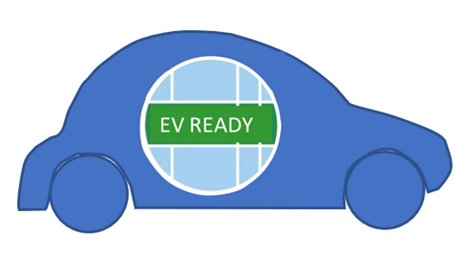 Thank you!
Tim MilburnGreen Ways 2Go
847-826-3314tim.milburn@greenways2go.comwww.greenways2go.com
Edith Makra 
Metropolitan Mayors Caucus
312-201-4506
emakra@mayorscaucus.org
Cheryl Scott
312-386-8654
cscott@mayorscaucus.org
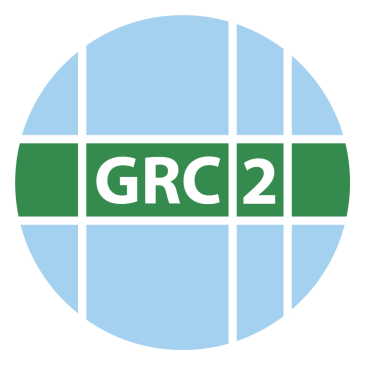 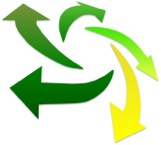 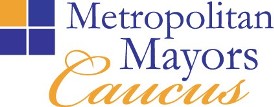